ANALYSE DES RÉSULTATS DU SONDAGE DE FÉVRIER-MARS 2023
Pour l’assemblée générale de juin 2023
Qui sont nos répondants?
142 répondants
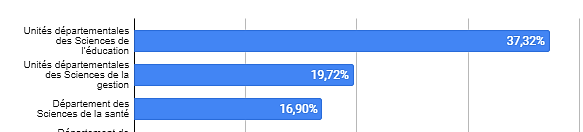 37% sont issus des sciences de l’éducation
20% des sciences de la gestion
17% des sciences de la santé
26% issus des autres programmes confondus
= 74%
Comité Enjeux sociaux - avril 2023
2
Qui sont nos répondants?
142 répondants
Plus de 63% sont en double emploi.
Plus de 50% ne sont pas disponibles pour le syndicat (ni réunions syndicales ni activités). 
	Cause : obligations familiales (enfants, proche aidant, etc.).
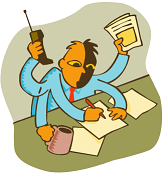 Comité Enjeux sociaux - avril 2023
3
Qui sont nos répondants?
115 répondants
3% ont moins de 31 ans
26% sont âgés de 31 à 40 ans
30% sont âgés de 41 à 50 ans
18% ont de 51 à 60 ans
20% ont de 61 ans à 70 ans
3% sont âgés de plus de 70 ans.
Comité Enjeux sociaux - avril 2023
4
Portrait de participation
137 répondants
12% participent souvent aux assemblées générales;
51 % n’y participent pas.

37% y participent parfois (39% d’entre eux disent manquer de temps)
         public-cible à mobiliser!
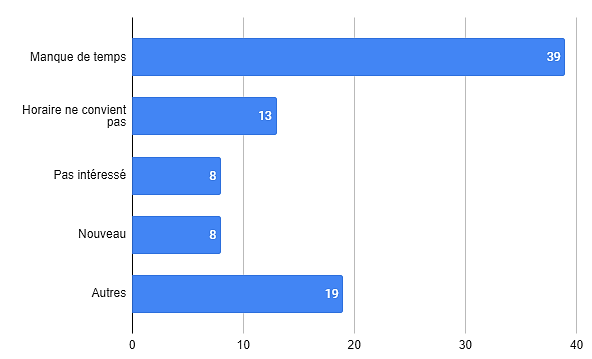 Comité Enjeux sociaux - avril 2023
5
Portrait de participation
137 répondants
10% des répondants participent souvent aux activités sociales;
16% affirment y participer parfois;
74% ne participent pas aux activités sociales (manque de temps, habite loin, moment inadéquat, ne connaît personne, etc.).
Comité Enjeux sociaux - avril 2023
6
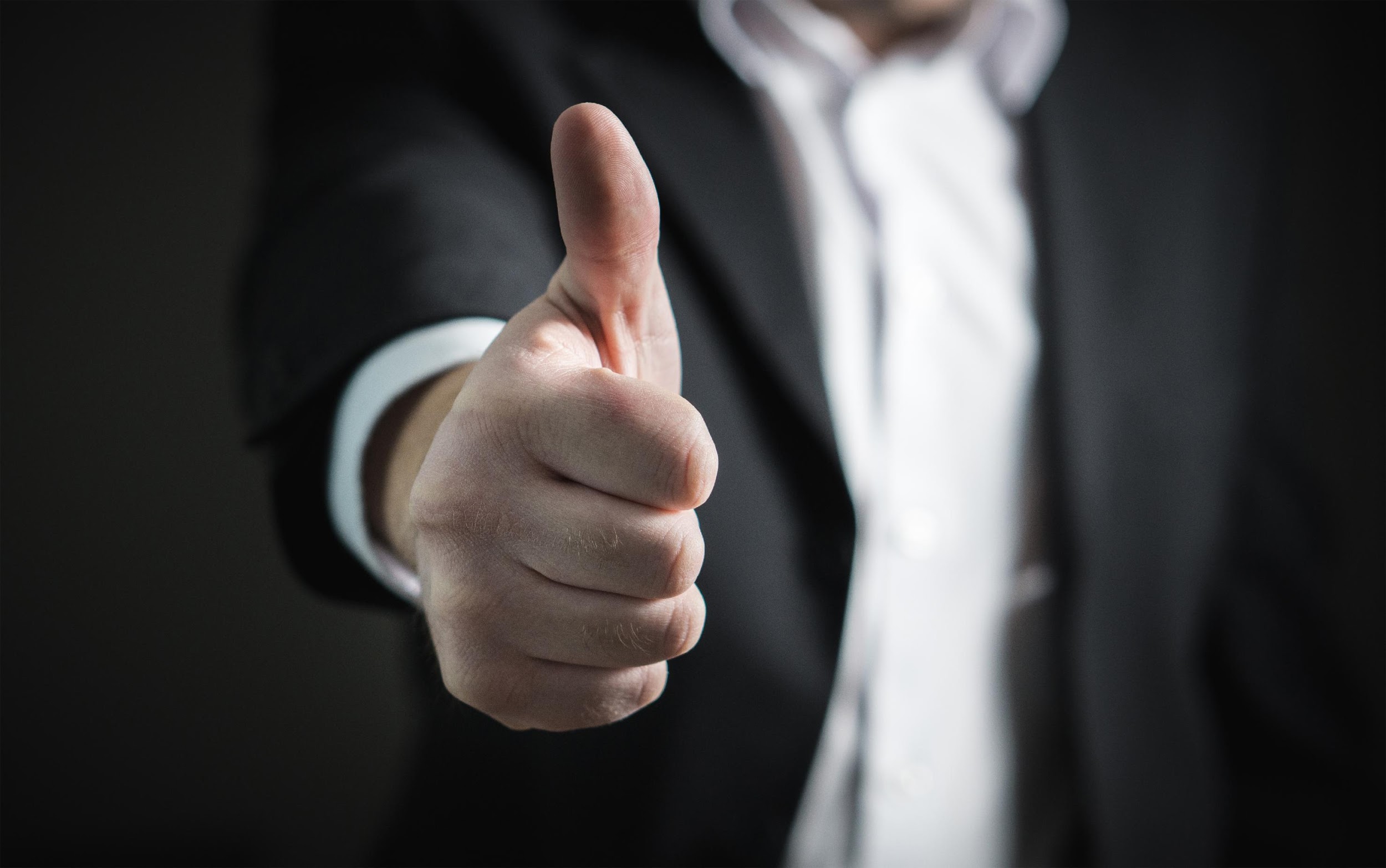 Satisfaction repérée grâce au sondage…
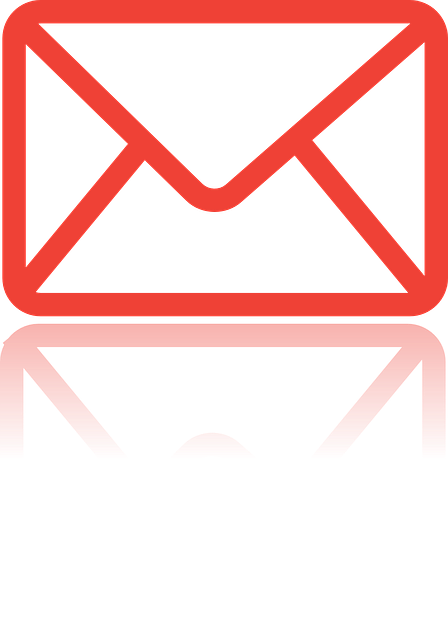 Moyen de communication
La voie d’échange est trouvée :
Sur 128 répondants, 95% ont voté pour l’infolettre comme moyen de communication le plus efficace.

Aucune modification à prévoir!
Comité Enjeux sociaux - avril 2023
8
RECOMMANDATIONS DU COMITÉ
Enjeux sociaux – avril 2022
Sur quoi le SCCCUQAR doit travailler
124 répondants
D’après ces résultats, le comité de mobilisation 
pourrait se concentrer sur :
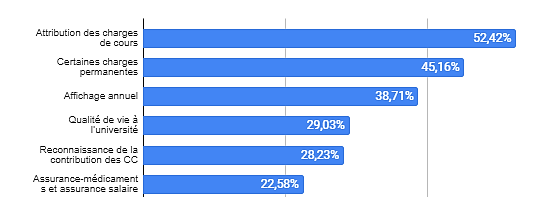 salle de CC agréable, 
bureau fonctionnel,
lieu pour rencontres avec étudiants, etc.
Comité Enjeux sociaux - avril 2023
10
Sur quoi le SCCCUQAR doit travailler
Autres éléments à privilégier :
Appréciation de l’enseignement
Intégration des nouveaux chargés de cours et accompagnement des CC
Salaire
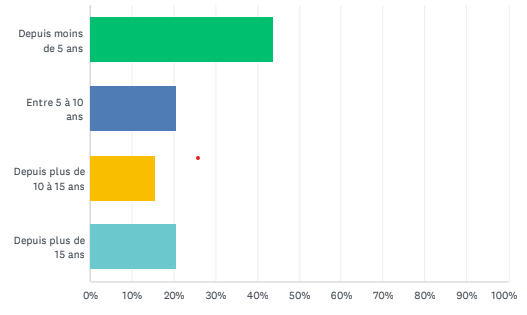 Plus de 40% des répondants sont CC depuis moins de 5 ans.
Comité Enjeux sociaux - avril 2023
11
Activités professionnelles pour renforcer le sentiment d’appartenance
109 répondants
62% : séance d’information ou d’accompagnement pour les nouvelles personnes chargées de cours.
46% : table ronde pédagogique ou  conférence. 
28% : échange convivial.
27%  : séance de travail collectif.
Comité Enjeux sociaux - avril 2023
12
Le SCCCUQAR doit considérer…
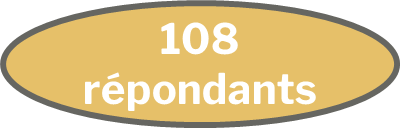 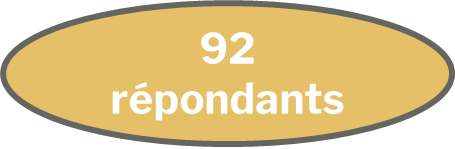 Meilleurs moments pour les réunions syndicales : 
lundi soir à 42%
mardi soir à 37% 
mercredi soir à 36%
jeudi soir à 33%.
Meilleurs moments pour les activités sociales : 
le jeudi soir à 48%
le vendredi soir à 37%.
Comité Enjeux sociaux - avril 2023
13
Le SCCCUQAR doit considérer…
92 répondants
Genre d’activités à privilégier : 
70% : repas au restaurant ou à l’université
38% : activités physiques à l’extérieur
33 % : activités en famille.
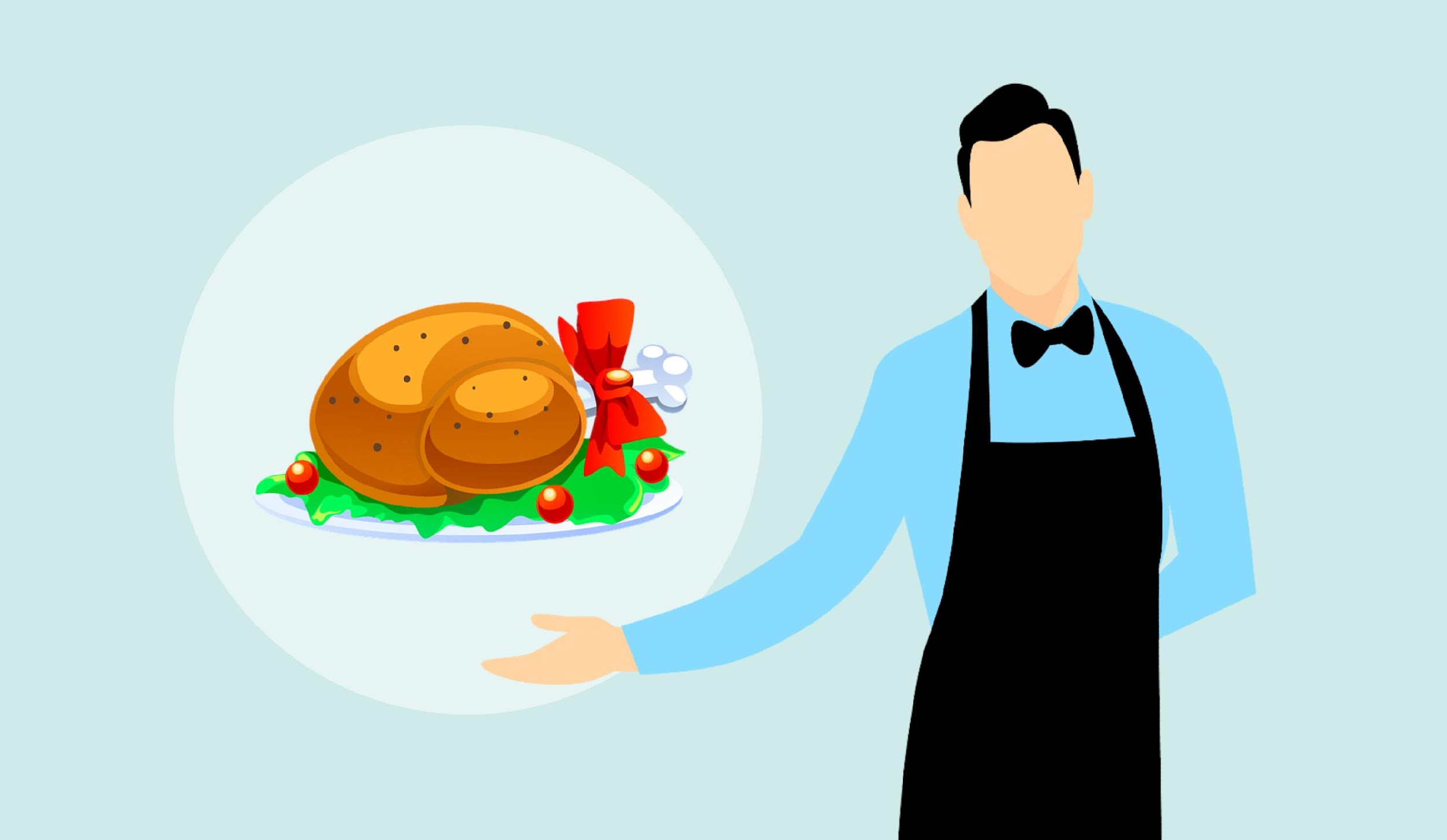 Comité Enjeux sociaux - avril 2023
14
Citations :

«Simplement merci pour tout ce que vous faites. Même si je ne participe pas aux activités, sachez que votre travail est fortement apprécié.»

«Je pense que vous faites déjà beaucoup. […] dans ma situation, c'est la distance et mes autres obligations qui font que je ne participe jamais aux activités sociales et rarement aux assemblées.»

«Merci aux personnes impliquées; je n'ai pas le temps de le faire moi-même, mais vous êtes précieux.»
Satisfaction générale des participants
Comité Enjeux sociaux - avril 2023
15
Oui, bravo au syndicat pour son dynamisme,…
… mais 
cette satisfaction générale 
ne doit pas entrainer une démobilisation de ses membres!
Comité Enjeux sociaux - avril 2023
16
Cette photo par Auteur inconnu est soumise à la licence CC BY-NC